Qualifizierung von An- und Ungelernten
Eine empirische Bestandaufnahme der Lebenssituation und Potenziale
Bildung und Beruf: Erwerb und Verwertung in modernen GesellschaftenGemeinsame Nutzertagung der FDZ des Bundes und der Länder sowie des BIBB
Bonn, 4. November 2015, Dr. Regina Flake
Regina Flake, Lydia Malin, Lena Middendorf, Susanne Seyda
Qualifizierung von An- und Ungelernten Eine empirische Bestands-aufnahme der Lebenssituation und Potenziale 
IW-Analysen – Forschungsberichte Nr. 100, Köln 2014
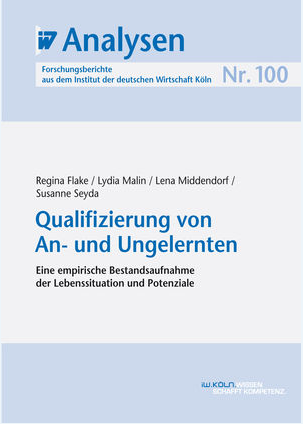 Ziel und Datengrundlage
An- und Ungelernte in Deutschland
Kompetenzen von An- und Ungelernten
Handlungsoptionen zur Qualifizierung
Ziel und Datengrundlage
An- und Ungelernte in Deutschland
Kompetenzen von An- und Ungelernten
Handlungsoptionen zur Qualifizierung
Zielsetzung
Empirische Bestandsaufnahme der Situation von An- und Ungelernten in Deutschland
Mikrozensus (MZ)
Sozio-oekonomisches Panel (SOEP) 
Ergebnisse des Programme for the International Assessment of Adult Competencies (PIAAC)
Zielsetzung
Empirische Bestandsaufnahme der Situation von An- und Ungelernten in Deutschland
Mikrozensus (MZ)
Sozio-oekonomisches Panel (SOEP) 
Ergebnisse des Programme for the International Assessment of Adult Competencies (PIAAC)
Wie arbeitsmarktnah sind Personen ohne Berufsabschluss?
Welche Beschäftigungs- und Qualifizierungspotenziale weisen sie auf?
Wer bedarf besonderer Unterstützung?
An- und UngelernteGeringqualifizierte, nicht formal Qualifizierte….
Als „nicht formal Qualifizierte“ werden Personen bezeichnet, die keine Berufsausbildung bzw. kein Fachhochschul- oder Hochschulstudium abgeschlossen haben, also keine „erfolgreiche, zertifizierte Teilnahme an formalen Bildungsgängen“ vorweisen können. Auch Personen mit Anlernausbildung, beruflicher Grundbildung oder mit einem Praktikum gelten nicht als formal qualifiziert. 
Dazu zählen nicht: Schüler, Studierende, Auszubildende, Wehr- und Zivildienstleistende, Personen in Maßnahmen der beruflichen Fortbildung und Umschulung.
Ziel und Datengrundlage
An- und Ungelernte in Deutschland
Kompetenzen von An- und Ungelernten
Handlungsoptionen zur Qualifizierung
An- und Ungelernte in der Bevölkerung16- bis 64-jährige im Jahr 2011, in Prozent
Quelle: Mikrozensus 2011; eigene Berechnungen
An- und Ungelernte in der Bevölkerung16- bis 64-jährige im Jahr 2011, in Prozent
7,5 Mio. Personen im Alter von 16 bis 64 Jahren haben keinen Berufsabschluss
Personen mit Berufsabschluss:
66,5% Berufsausbildung
11,8% Fortbildungsabschluss
21,4% (Fach-) Hochschulabschluss
Quelle: Mikrozensus 2011; eigene Berechnungen
An- und Ungelernte nach Geschlecht und Alter16- bis 64-jährige, in Prozent
Quelle: Mikrozensus 2011; eigene Berechnungen
An- und Ungelernte nach Migrationshintergrund16- bis 64-jährige, in Prozent
Quelle: Mikrozensus 2011; eigene Berechnungen
Berufliche Qualifikation und Schulabschlüsse16- bis 64-jährige, in Prozent
Quelle: Mikrozensus 2011; eigene Berechnungen
Berufliche Qualifikation und Schulabschlüsse16- bis 64-jährige, in Prozent
Unternehmen bevorzugen Jugendliche mit höherem Schulabschluss für Ausbildung 
Verengtes berufliches Spektrum für leistungsschwächere Jugendliche
Durch Misserfolg in der Schulzeit kein weitere Bildungswunsch
Im Übergangsbereich „hängengeblieben“
Quelle: Mikrozensus 2011; eigene Berechnungen
An- und Ungelernte mit Ausbildungsabbruch16- bis 64-jährige, in Prozent
Quelle: PIAAC 2012; eigene Berechnungen
Einflussfaktoren auf die Wahrscheinlichkeit, an- und ungelernt zu sein
Frauen
Personen unter 34 Jahren und Personen über 55 Jahren (Referenzgruppe: 35- bis 44-Jährigen)
Geschiedene, Verwitwete
(Junge) Mütter mit kleinen Kindern
Personen mit Migrationshintergrund (selbst zugewandert)
Personen mit niedrigem Schulabschluss
Quelle: Mikrozensus 2011; eigene Berechnungen
Erwerbsbeteiligung und -umfang 16- bis 64-jährige, in Prozent
Quelle: Mikrozensus 2011; eigene Berechnungen
Erwerbsbeteiligung und -umfang 16- bis 64-jährige, in Prozent
Quelle: Mikrozensus 2011; eigene Berechnungen
Erwerbsbeteiligung und -umfang 16- bis 64-jährige, in Prozent
Quelle: Mikrozensus 2011; eigene Berechnungen
17,4 Prozent aller An- und Ungelernten sind arbeitslos gemeldet
Tätigkeiten im Beruf16- bis 64-jährige Beschäftigte, Ausübung mindestens einmal in der Woche, in Prozent
Quelle: PIAAC, 2012; eigene Berechnungen
Einkommen I − Haushaltseinkommen16- bis 64-jährige, in Euro
Quelle: SOEP 2012; eigene Berechnungen
Einkommen I − Haushaltseinkommen16- bis 64-jährige, in Euro
Quelle: SOEP 2012; eigene Berechnungen
Gut jeder vierte An- und Ungelernte gilt als armutsgefährdet (27,1 Prozent)
Einkommen II – Quelle für den überwiegenden Lebensunterhalt16- bis 64-Jährige, in Prozent
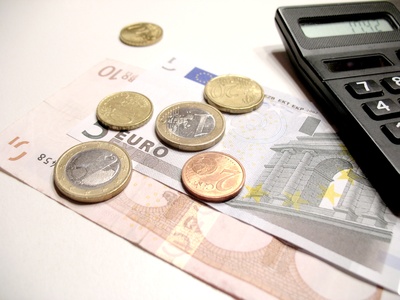 Quelle: Mikrozensus 2011; eigene Berechnungen
Bildnachweis: matttilda - Fotolia
Einkommen II – Arbeitszeit und Stundenlohn16- bis 64-Jährige Beschäftigte, in Prozent
Quelle: SOEP 2012; eigene Berechnungen
Einkommen II – Arbeitszeit und Stundenlohn16- bis 64-Jährige Beschäftigte, in Prozent
Quelle: SOEP 2012; eigene Berechnungen
Auch nach Kontrolle für Arbeitszeit, Alter, Migrationshintergrund etc. verdienen An- und Ungelernte signifikant weniger als Personen mit Berufsabschluss
Ziel und Datengrundlage
An- und Ungelernte in Deutschland
Kompetenzen von An- und Ungelernten
Handlungsoptionen zur Qualifizierung
Kompetenzbegriff und die Bedeutung von Kompetenzen
Hinter Kompetenz verbirgt sich die Fähigkeit, in Problemsituationen, bei neuartigen Aufgabenstellungen sowie bei Herausforderungen selbstorganisiert zu handeln.

Schulische, berufliche und akademische Bildung sind Schlüsselfaktoren für die Kompetenzentwicklung
Kompetenzen beeinflussen Erwerbsneigung und Erwerbschancen
Aber auch das Ausüben einer Erwerbstätigkeit führt wiederum zu einem Kompetenzzuwachs
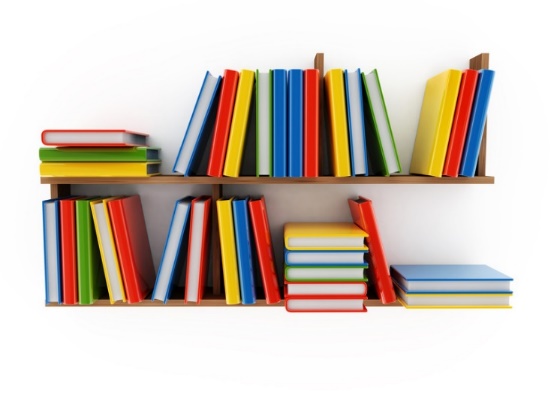 Bildnachweis: Kapley - Fotolia
PIAAC-Kompetenzstufen 16- bis 64-jährige, in Prozent
Skala von Stufe 1 (niedrig) bis Stufe 5 (hoch)
Quelle: PIAAC 2012; eigene Berechnungen
PIAAC-Kompetenzstufen 16- bis 64-jährige, in Prozent
Personen in der ersten Kompetenzstufe können immerhin einfache Texte mit eindeutigen Informationen verstehen, elementare mathematische Rechnungen durchführen und gängige technologische Anwendungen praktizieren.
Skala von Stufe 1 (niedrig) bis Stufe 5 (hoch)
Quelle: PIAAC 2012; eigene Berechnungen
Lesekompetenz – Risikogruppe nach Erwerbstätigkeit16- bis 64-jährige, die höchstens die erste Kompetenzstufe erreichen, in Prozent
Quelle: PIAAC 2012; eigene Berechnungen
Ergebnis multivariater Analysen
Bei An- und Ungelernten sind Kompetenzen nicht signifikant mit Erwerbswahrscheinlichkeit korreliert
Kompetenzen weniger relevant für die Selektion in den Arbeitsmarkt
und/oder
An- und Ungelernte üben seltener eine Beschäftigung aus, die zu einer Erweiterung der Kompetenzen führt
Formale Abschlüsse und Kompetenzen werden von denselben Einflussfaktoren bestimmt
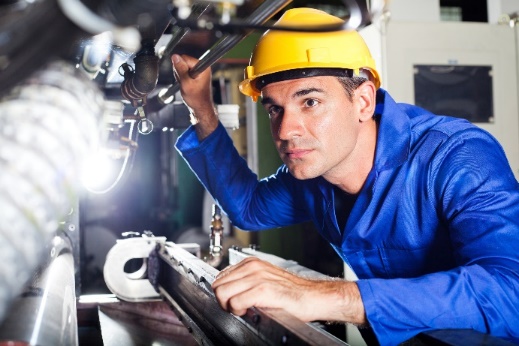 Bildnachweis: michaeljung - Fotolia
Ziel und Datengrundlage
An- und Ungelernte in Deutschland
Kompetenzen von An- und Ungelernten
Handlungsoptionen zur Qualifizierung
Handlungsoptionen zur Qualifizierung
Prävention muss im frühkindlichen und schulischen Bereich ansetzen
Verhinderung von Ausbildungsabbrüchen u. a. durch bessere Berufsberatung und Unterstützung vor und während der Ausbildung
Berufsbegleitende Qualifizierungsangebote
(Nachträglicher) Erwerb eines Berufsabschlusses (z. B. über Ausbildungsbausteine oder Teilzeitausbildung)
Teil- und Nachqualifizierung
Anpassungsweiterbildungen zur Aktualisierung vorhandenen Wissens
Maßnahmen zur Grundbildung (z. B. Alphabetisierungskurse)
Anerkennung von Kompetenzen und im Ausland erworbener Qualifikationen
Vielen Dank für Ihre Aufmerksamkeit!
Dr. Regina FlakeEconomistBerufliche Qualifizierung und Fachkräfte
0221 4981-840
   flake@iwkoeln.de